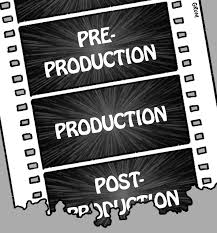 Pre-Production and Planning
Unit 2

Miss Samuels

12L3 Ctec Media
Learning Outcomes
1: Understand and explain the factors that need to be considered during the planning of a media product.

2: Be able to interpret client requirements and target audience considerations.

3: Be able to plan the pre-production of a media product

4: Be able to create and evaluate pre-production documents for a new media product.
Throughout this unit you will receive various case studies and extra help to guide you through the exam.
Two hour exam – 80 marks
During the exam you will be expected to produce two pre-production documents related to the case study.
Asked a mixture of short, medium and extended questions based on a case study scenario provided for you.
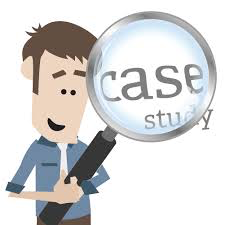 Learning outcome 1 Understand and explain the factors that need to be considered during the planning of a media product.
Individually: Fill your triangle with as many factors that you think need to be considered when creating a media triangle.

Pair your triangle up: What similarities have you found or differences? What are your 3 most important factors? (highlight, underline or circle these)

Shape up ‘n share!: Let’s gather your ideas together.
Financial Constraints
At the START of a project a budget will be set to produce a product.

What costs would they need to include?
Staffing
Premises
Location
Legal costs
Transport
Resources
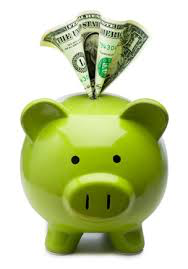 In pairs:
Identify what would needed to be costed to fund each of your media products.

Work out rough costs using google / estimations 

Place your media products in order based on cost – e.g. most expensive first.

Justify why you’ve positioned your products this way – what would be the best product to create financially?
Create a blog entry We’ll explore more factors for planning next lesson and look at revenue streams.
Write up your learning from today. 

What factors do we need to consider?

When thinking of financial constraints, what are areas we need to think about?

What did you find with your research?

As a media producer, what might you need to think about?
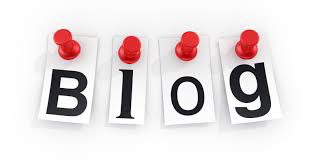